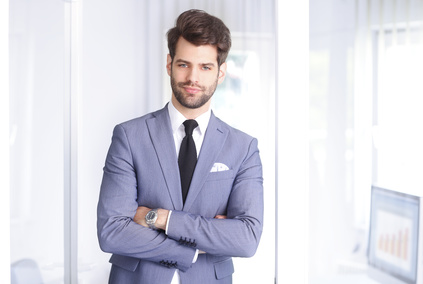 Alexandre DUMONT
Título del puesto
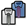 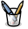 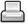